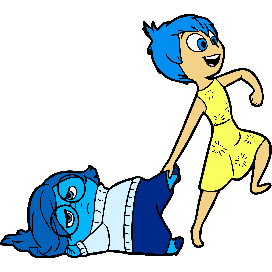 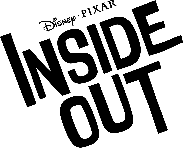 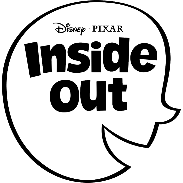 viernes
miércoles
jueves
lunes
martes
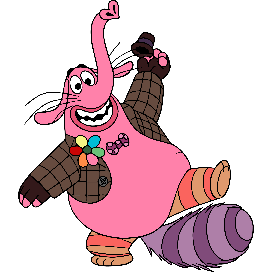 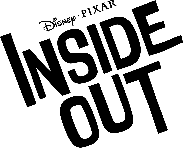 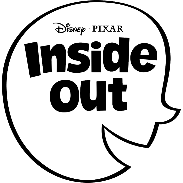 viernes
miércoles
jueves
lunes
martes
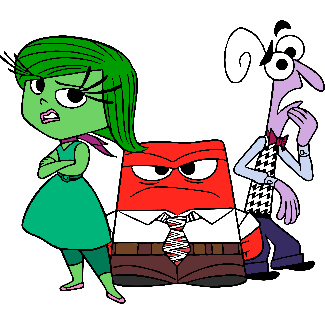 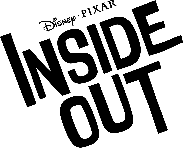 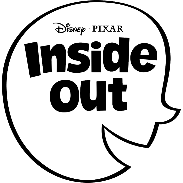 viernes
miércoles
jueves
lunes
martes
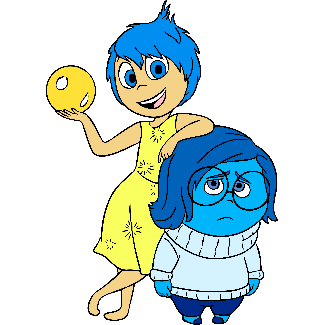 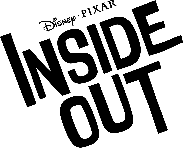 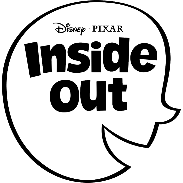 viernes
miércoles
jueves
lunes
martes
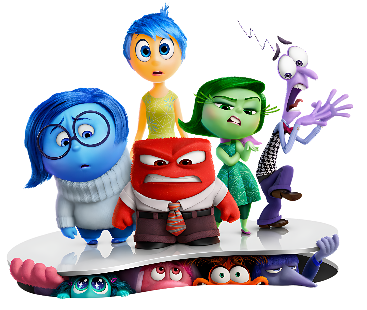 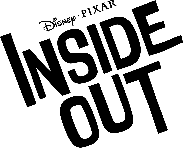 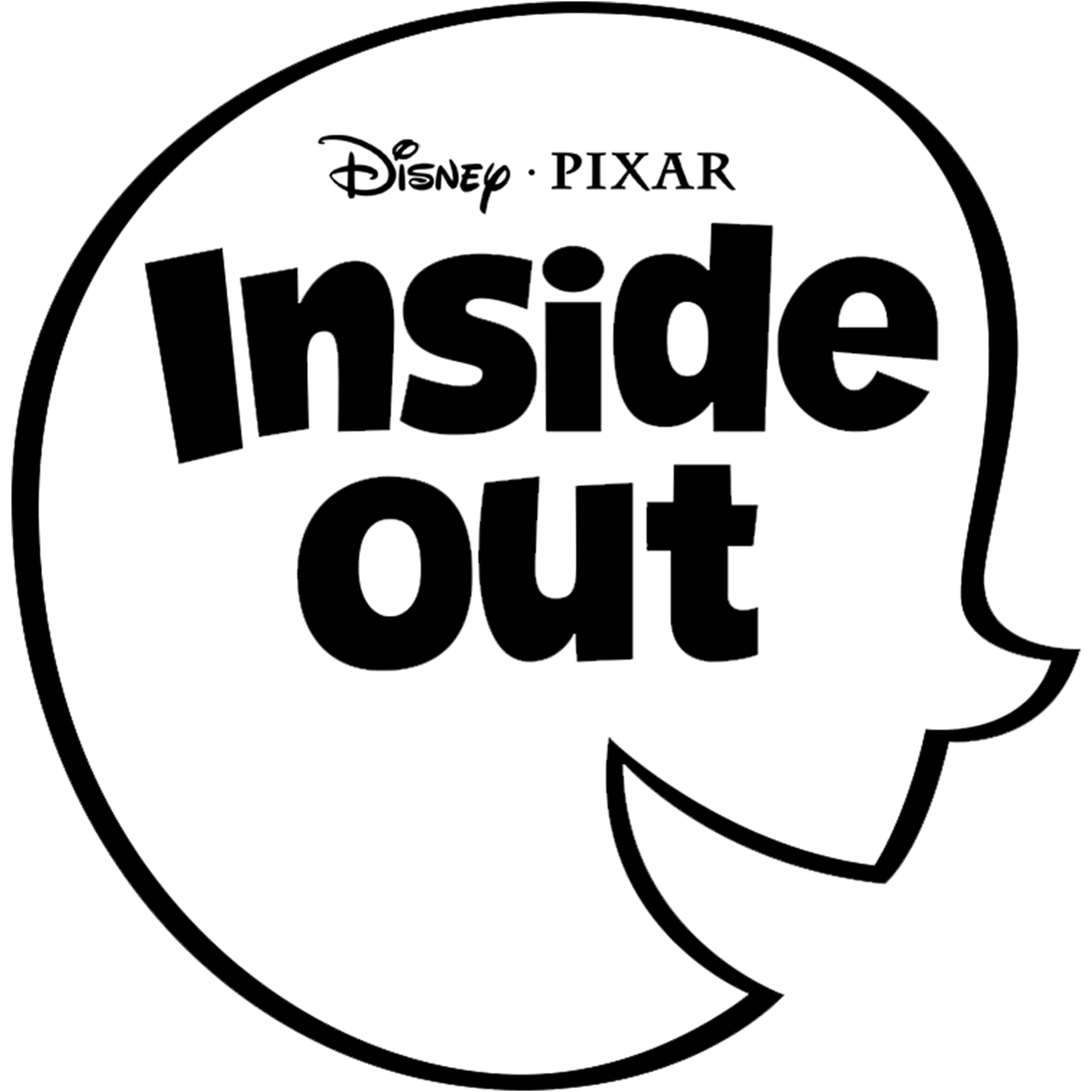 viernes
miércoles
jueves
lunes
martes
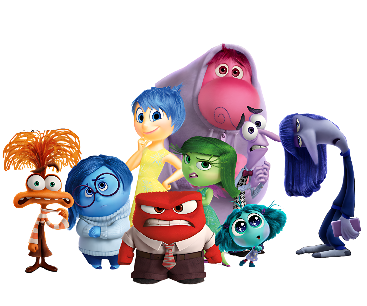 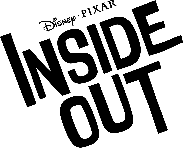 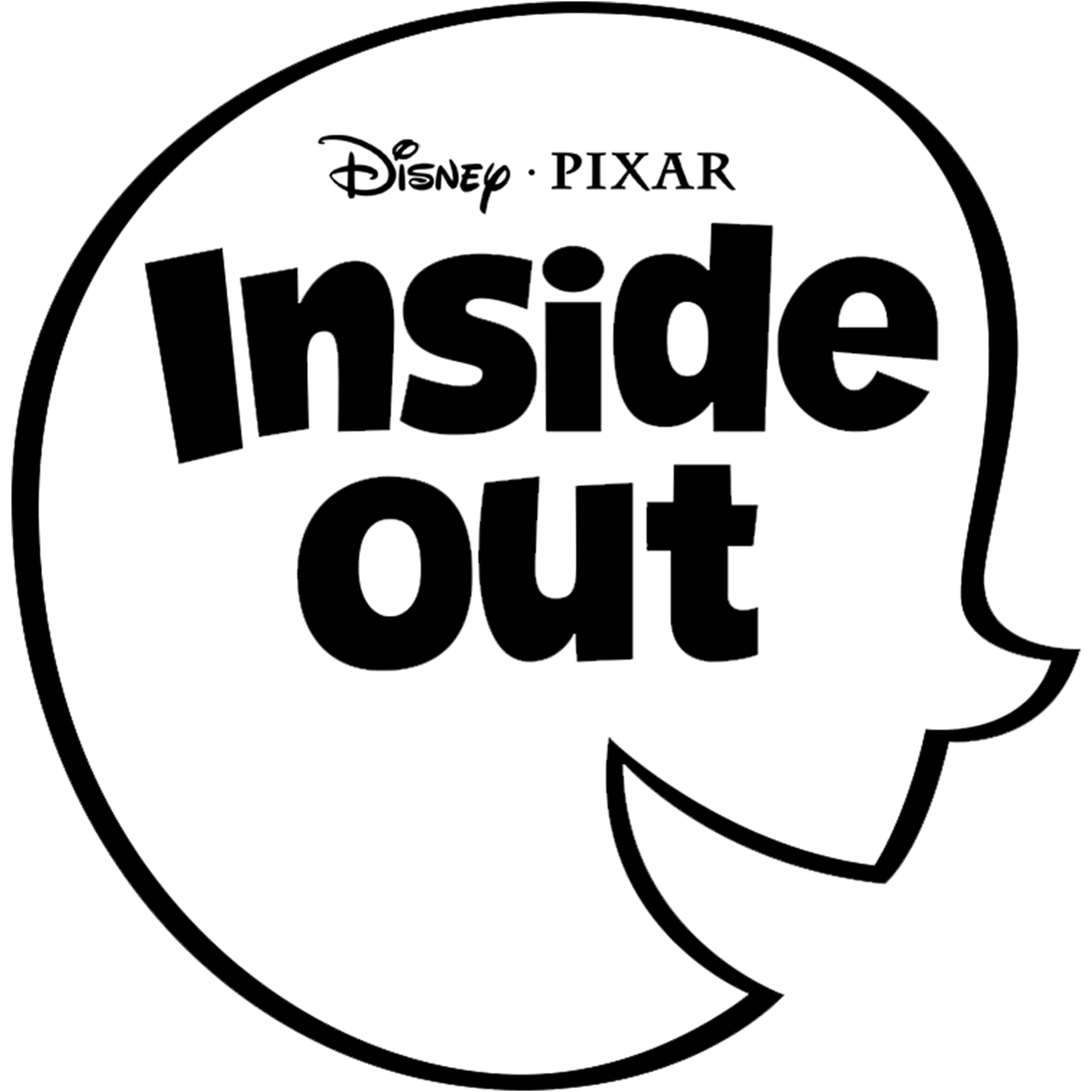 viernes
miércoles
jueves
lunes
martes
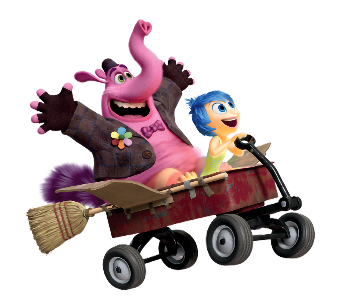 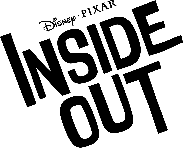 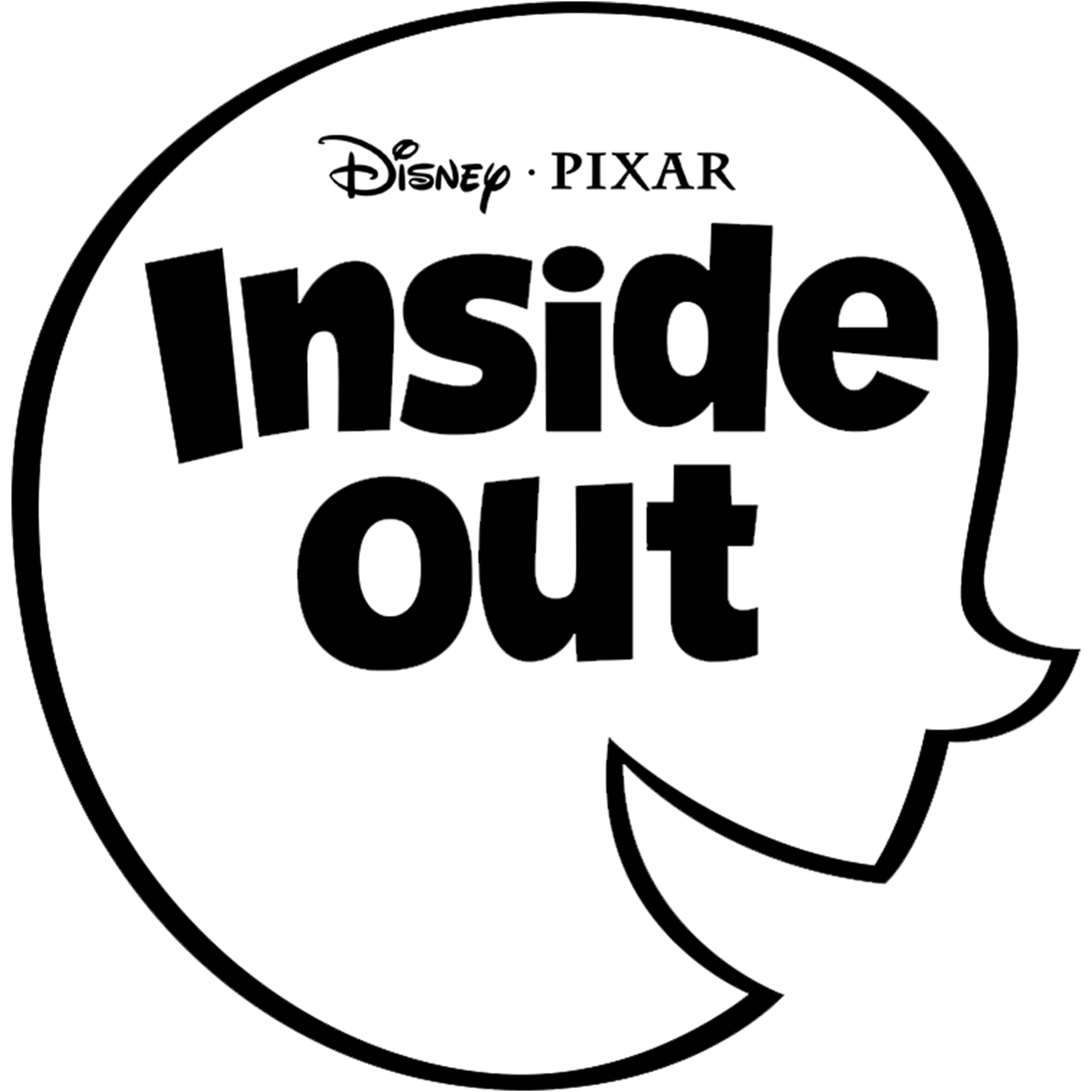 viernes
miércoles
jueves
lunes
martes
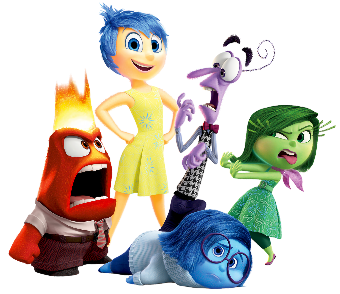 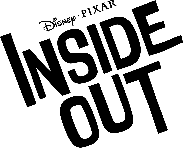 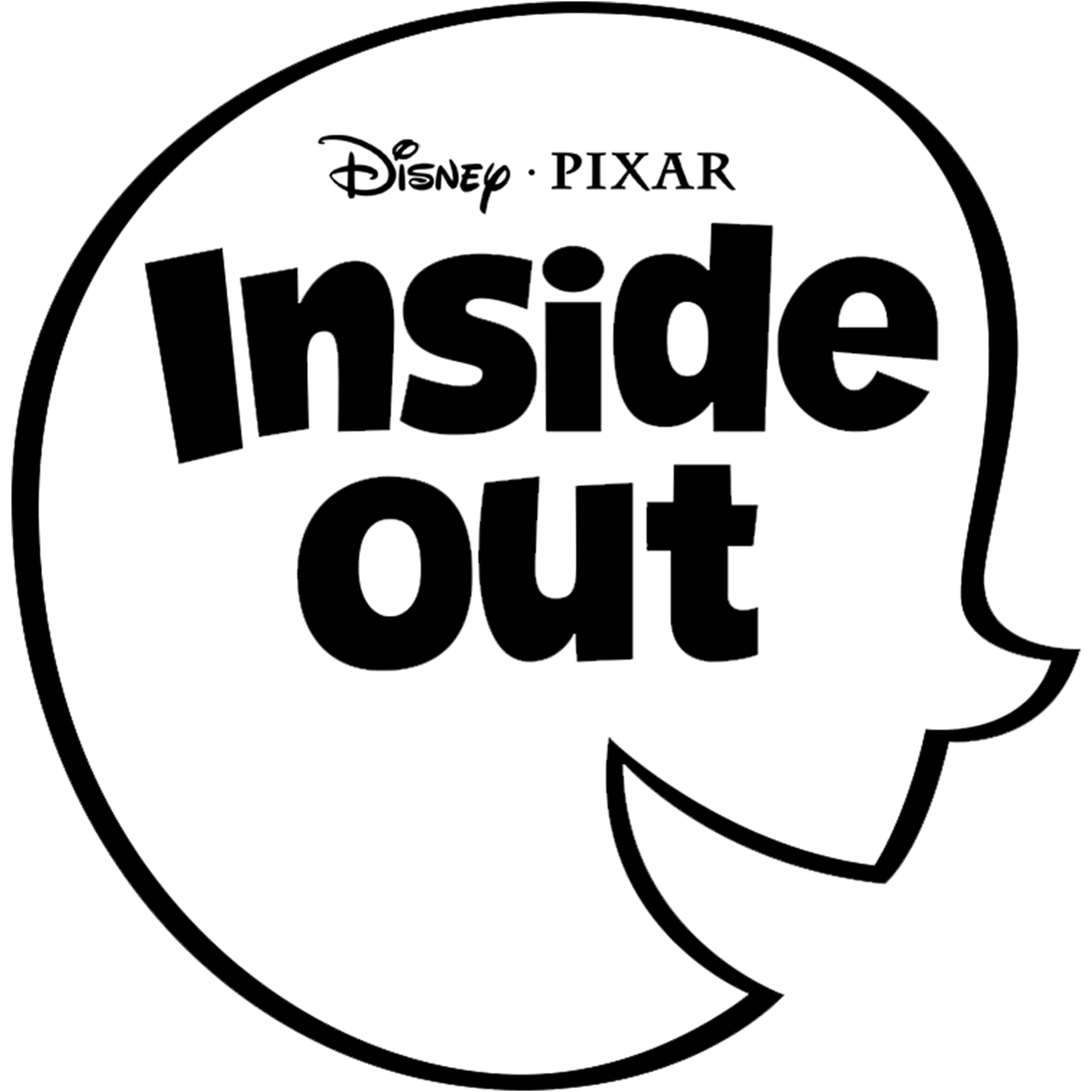 viernes
miércoles
jueves
lunes
martes
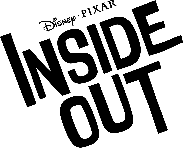 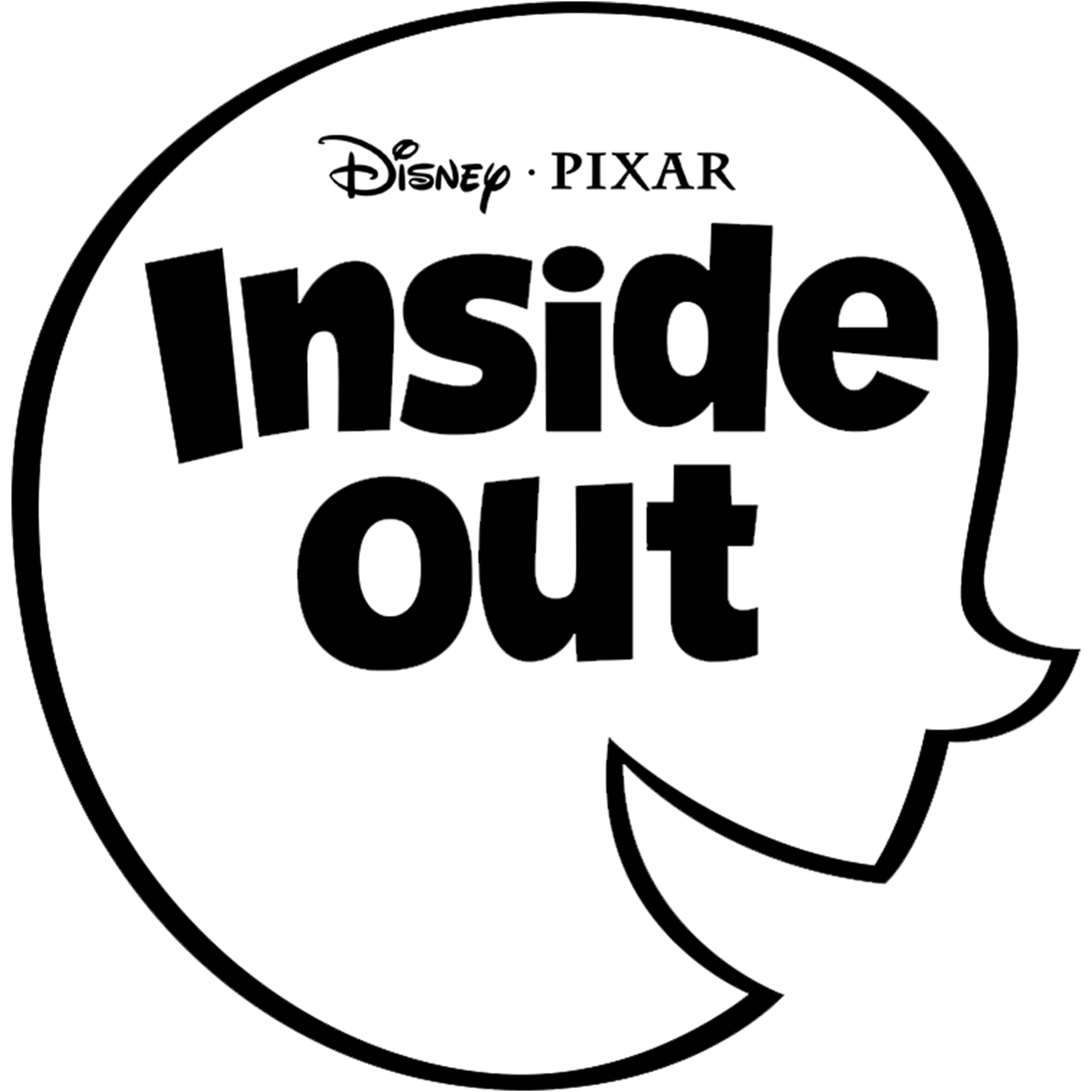 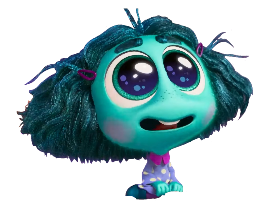 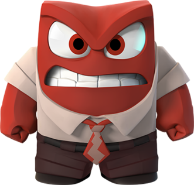 viernes
miércoles
jueves
lunes
martes
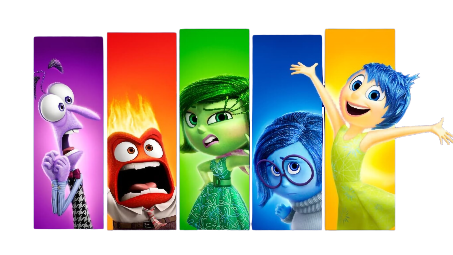 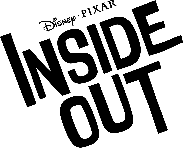 viernes
miércoles
jueves
lunes
martes